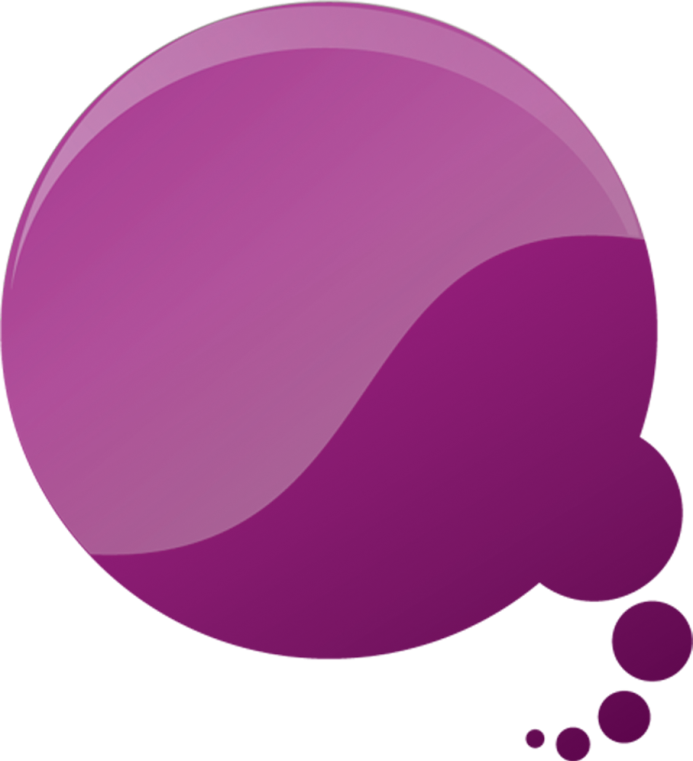 3
ほろびの　こを　おそれては　いけない
か
Ⅱテサロニケ2:1-12
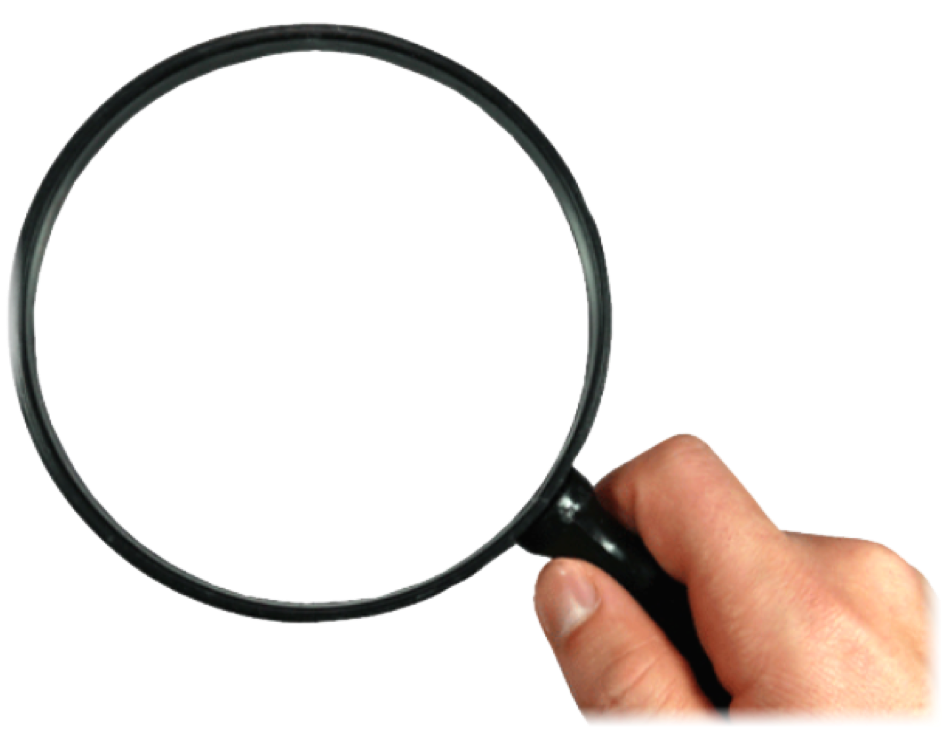 ３つの　じっせん
まいにち　じっせん!
ふくいんのみことば 
　　　　　　+ いじんでん
いちにち　 10ぷんずつでも　
　　　　　　　　　まいにち　じっせんしよう！
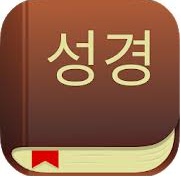 せいしょ
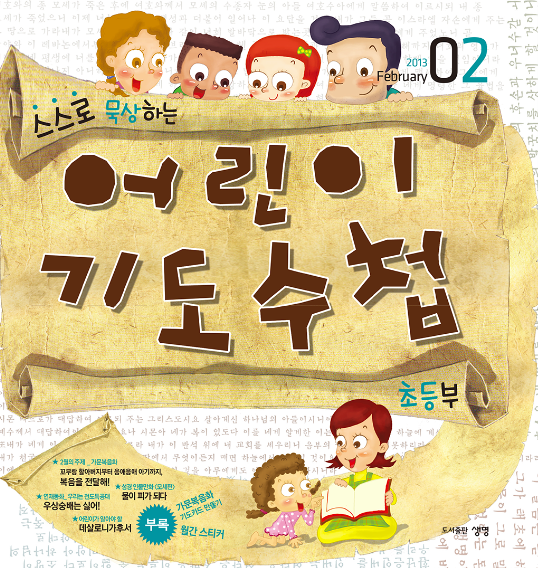 いじんでん
こくいん　ね　たいしつ
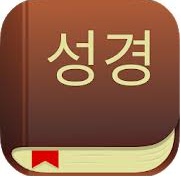 せいしょ
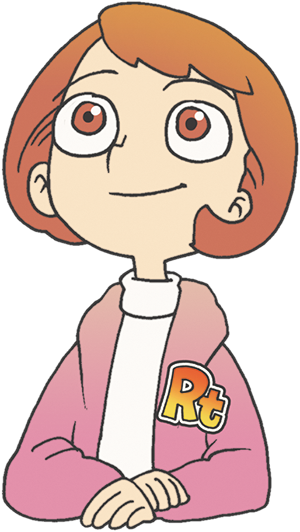 いじんでん
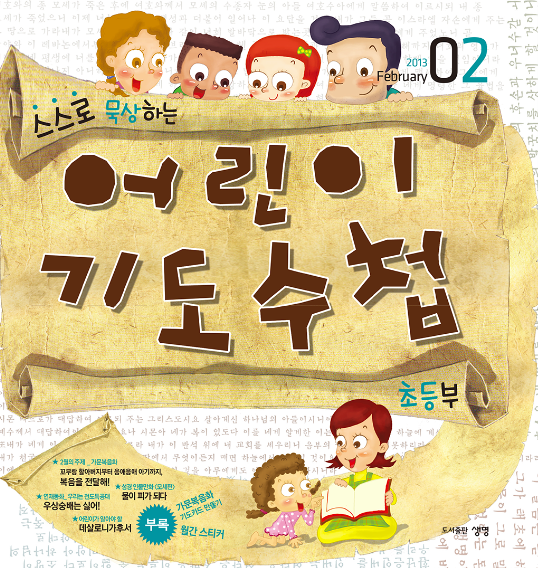 しゅのひ（にちよう）に
じっせん!
れいはい = 40にち　　
　　　　　　　しゅちゅう
れいはいは　かみさまに　しゅうちゅうする　
じかんです
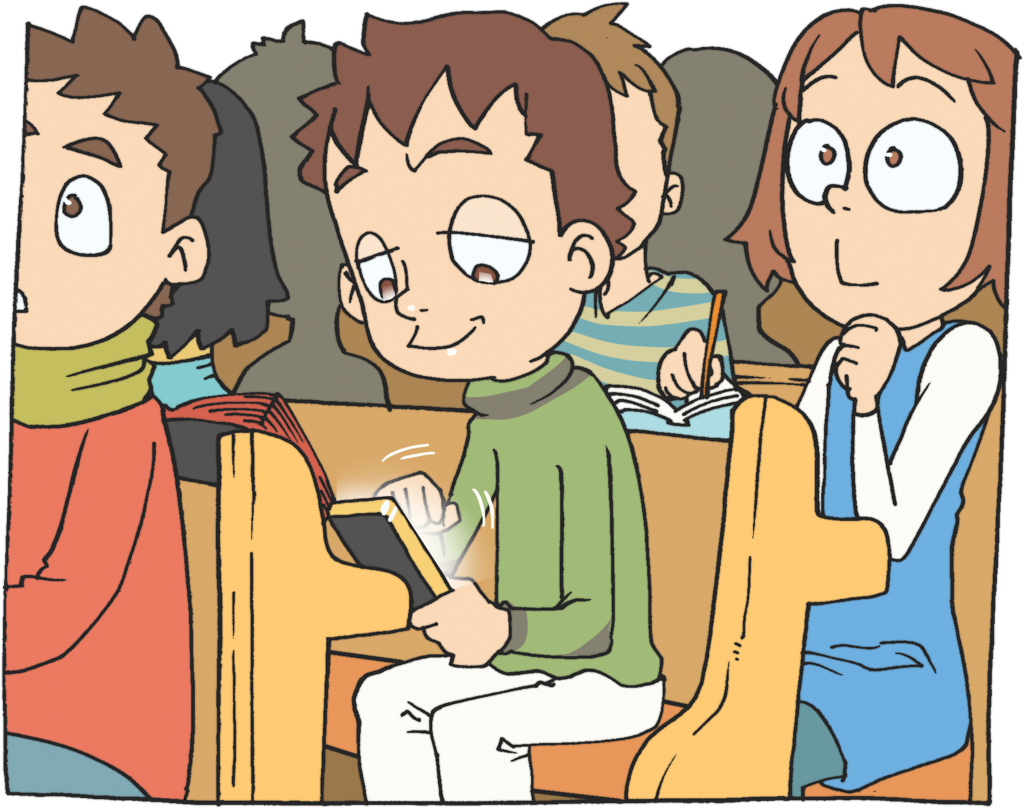 げんばで　じっせん!
れいてきはいけいを　あじわおう
インマヌエル
みつかいのたすけ
いのりのこたえ
かみのくに
せかいふくいんか
サタンしばる
おわりの　ひが　ちかづけば　ちかづくほど　
ぜんせかいが　れいてきに　こんらんするように　
なります
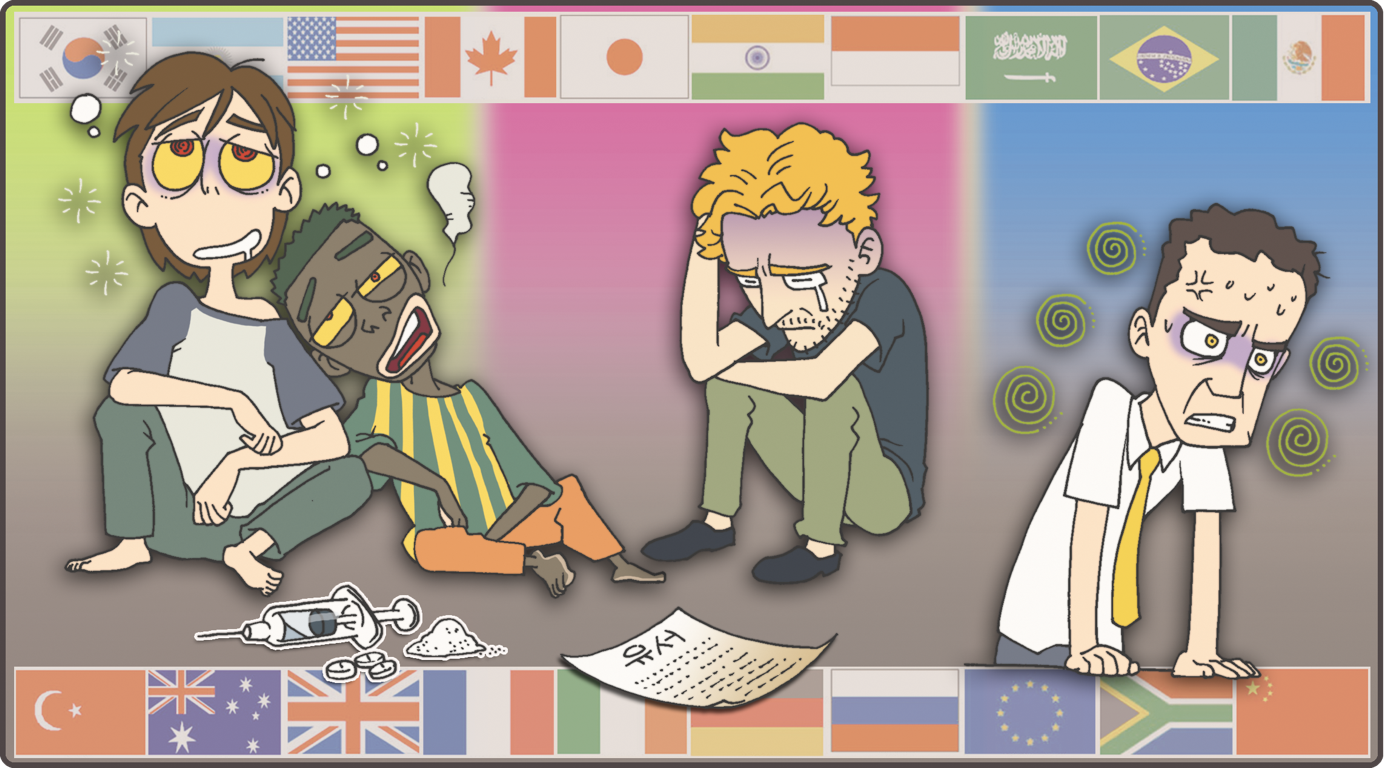 でんどうしゃを　はくがいして　でんどううんどうを　
ぼうがいしようと　します
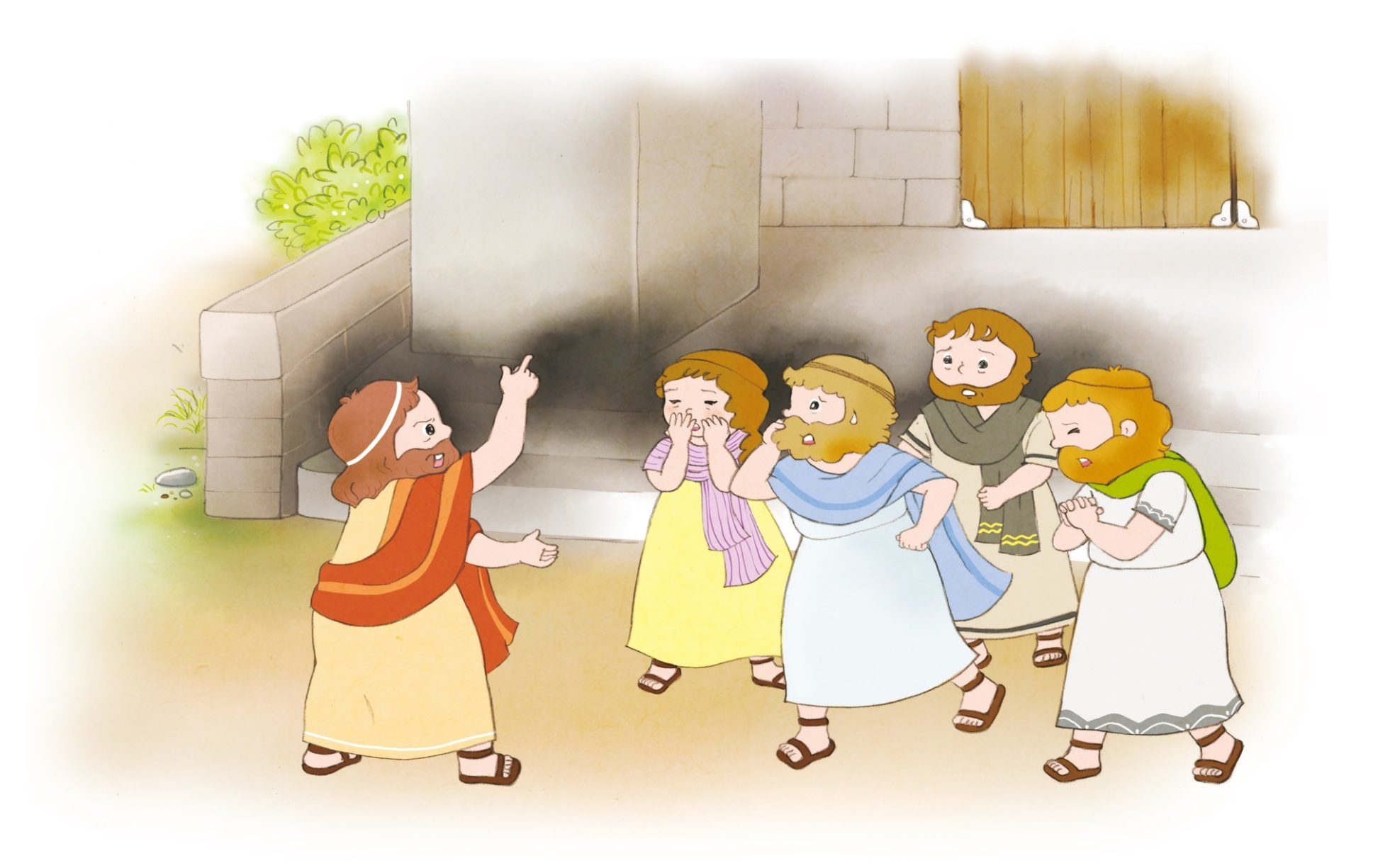 しかし　おそれる　ひつようは　ありません
わたしたちには　さいりんの　のぞみが　あります(Ⅱテサロニケ2:1)
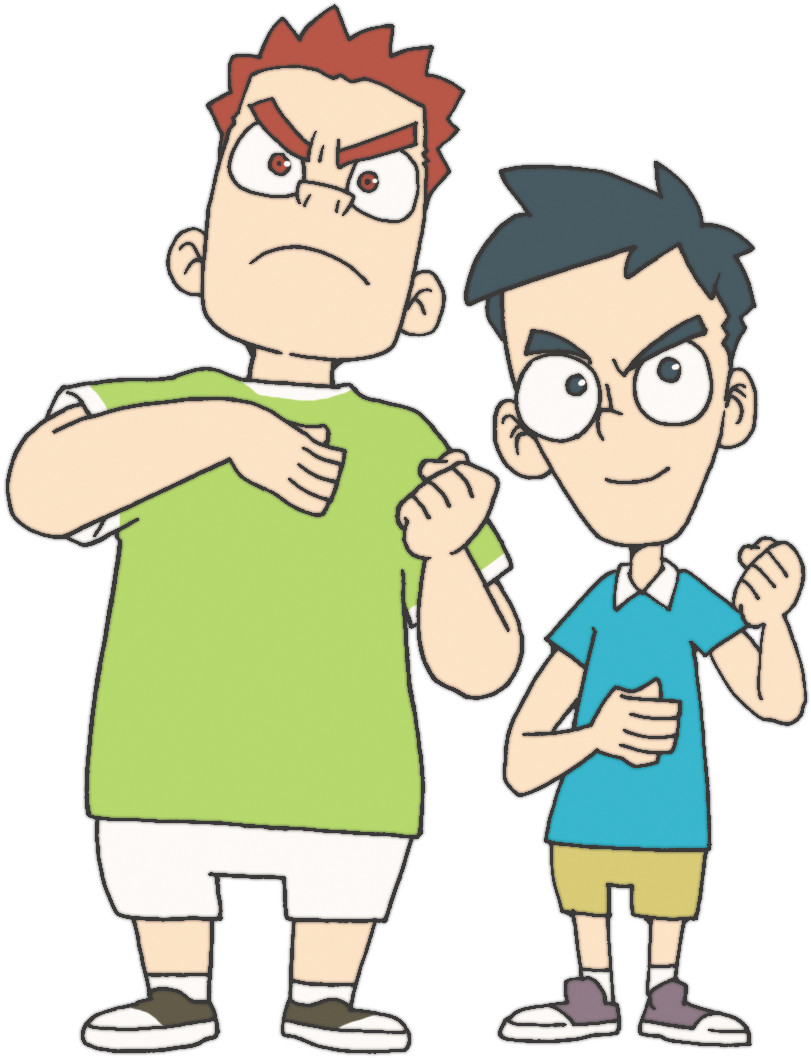 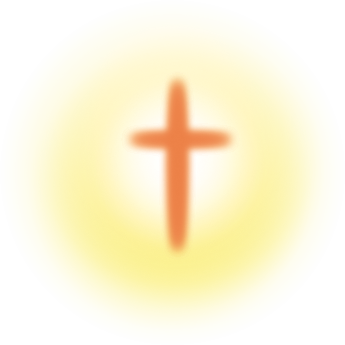 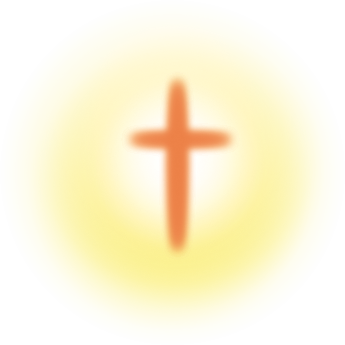 いつわりの　れいに　
だまされては　いけません
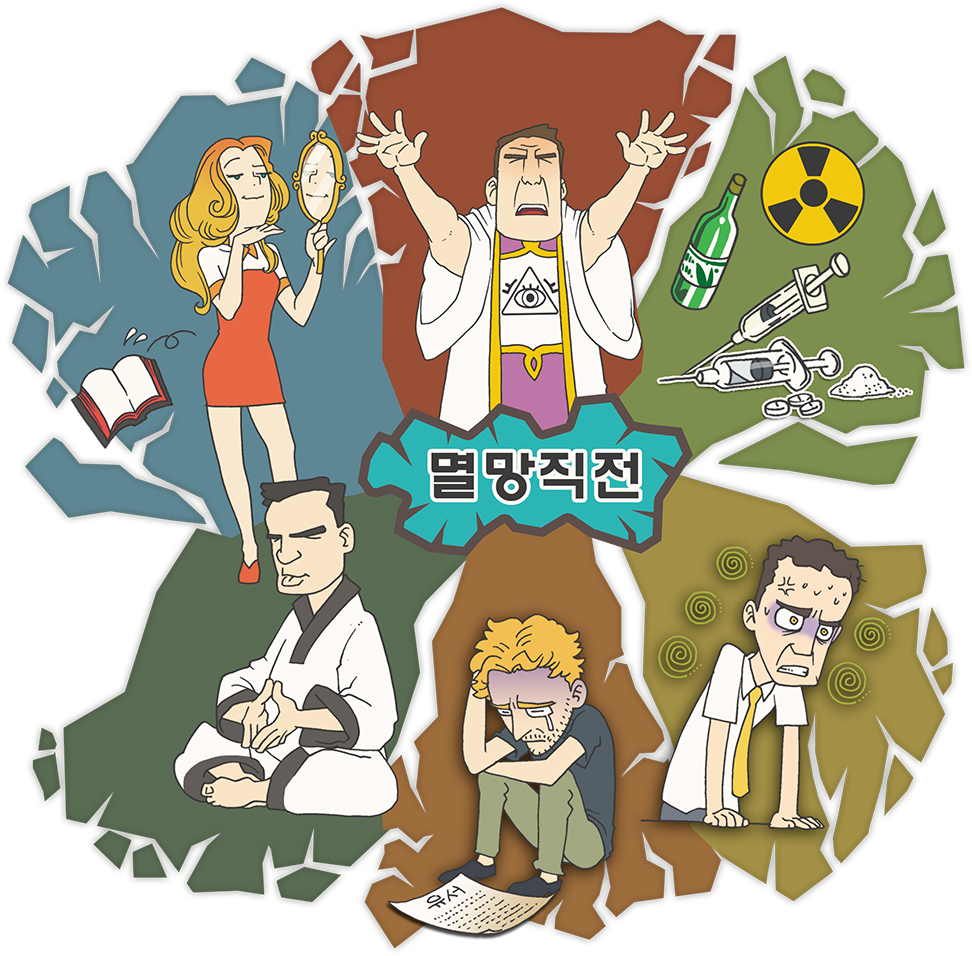 うその　しゅうまつろんに　おそれては　なりません (Ⅱテサロニケ2:2)
おわりのひに　ついて　ただしく　しるべきです 
(Ⅱテサロニケ2:3-10)
めつぼうちょくぜん
まどわす　れいに　だまされては　なりません
 (Ⅱテサロニケ2:11-12)
この　みくにの　ふくいんは　
ぜんせかいに　のべつたえられて、すべての　こくみんに　あかしされ、それから、おわりの　ひが　きます。(マタイ24:14)
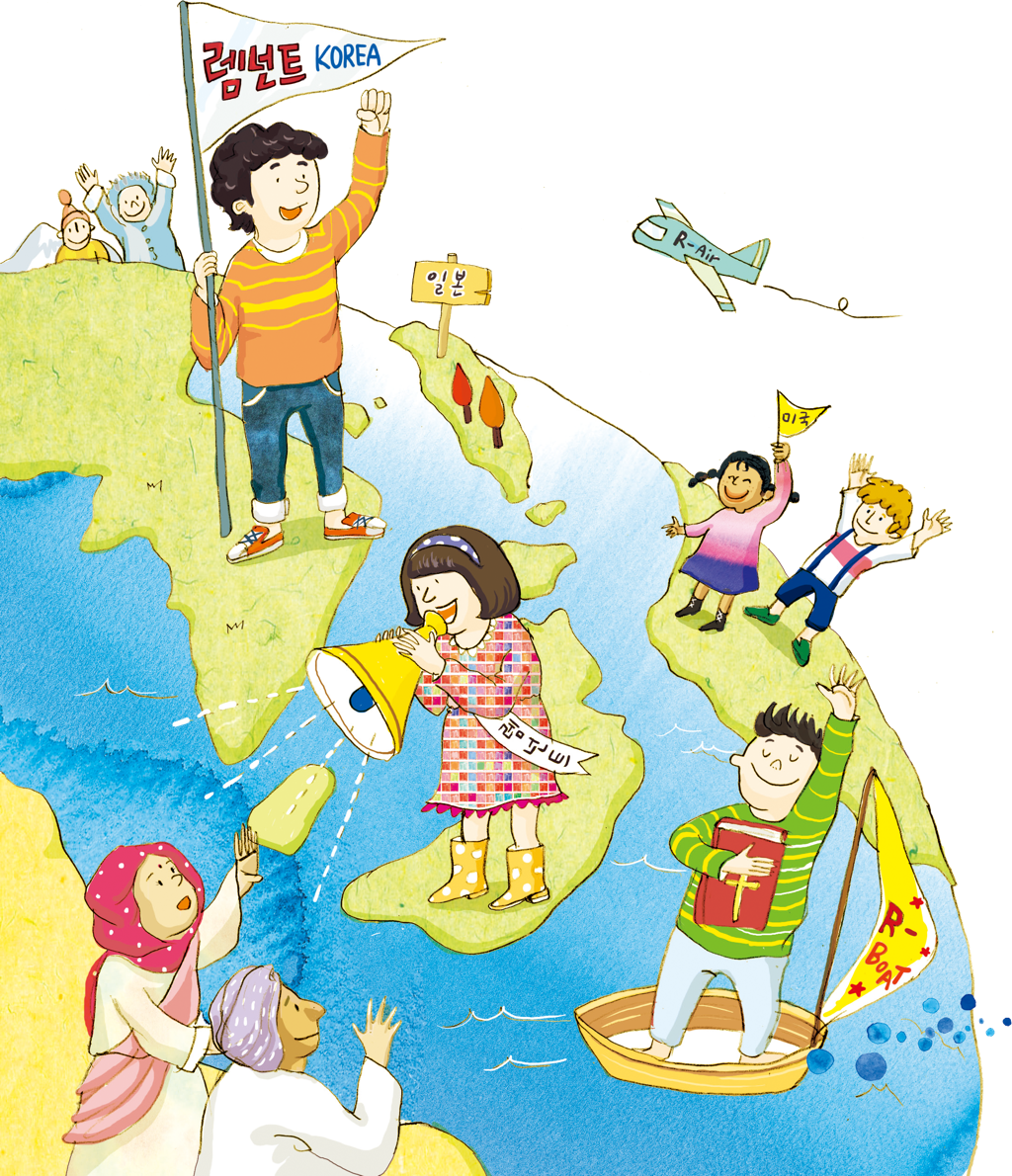 きょうかいの　なかにも　ちからがなく　あきらめて　しまった　ひとが　います
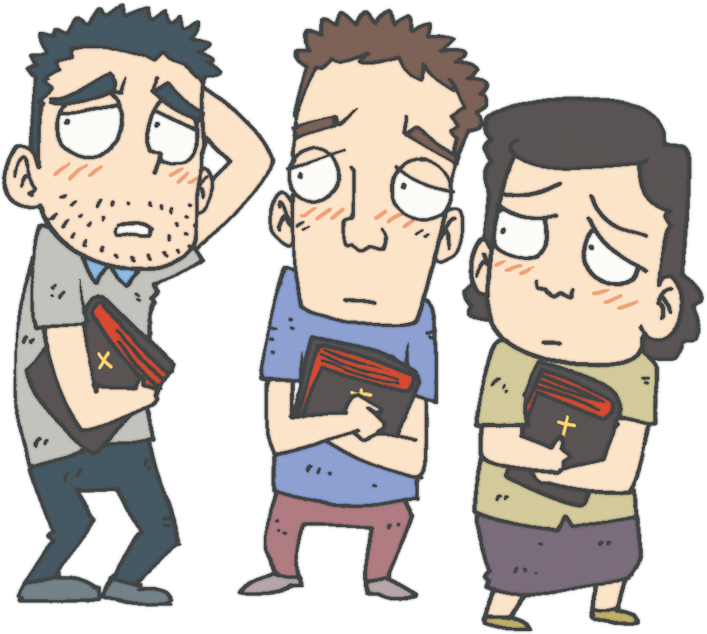 おさない　ワナメイカーの　けんしんに　よって　
きょうかい　ぜんたいが　ちからを　うけて　
あたらしく　たてられました
れんがを　つくる　てつだいを
して　せいしょを　かいました。
きょうかいの　みちを　
れんがを　はこんで　ととのえて
きょうかいの　ひとびとに
かんどうを　あたえました。
　だから、かみのくにと　そのぎとを　まず
だいいちに　もとめなさい。そうすれば、
それに　くわえて、これらのものは　
すべて　あたえられます。（マタイ6:33)
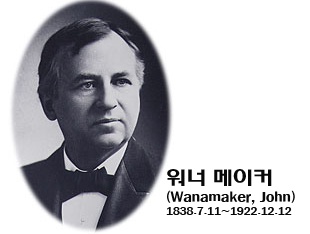 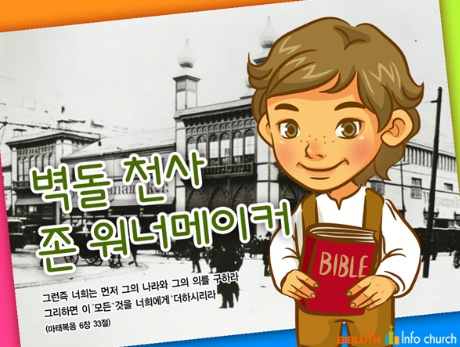 れんが　てんし
ジョン・ワナメイカー
ワナメイカー
[Speaker Notes: ワナメイカーについて説明してあげてください]
かみさまに　かんしゃする　りゆう
(Ⅱテサロニケ2:13)
かみさまが
えらんで
くださった　もの
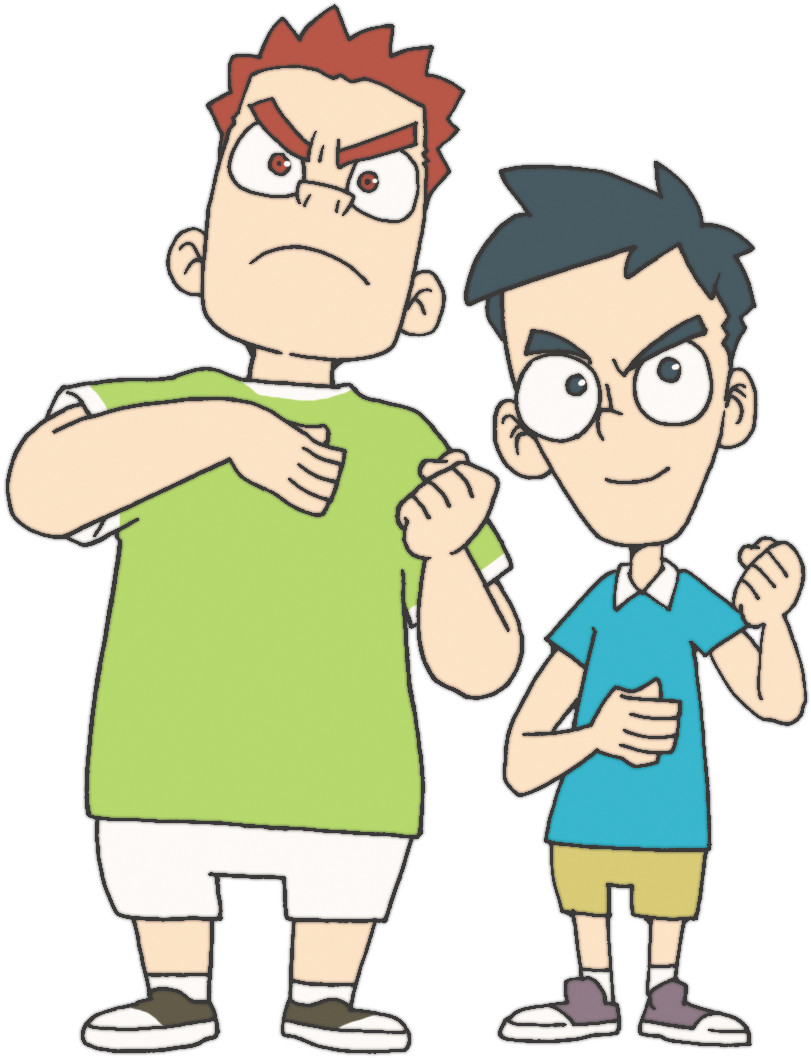 せいれいの　きよめ
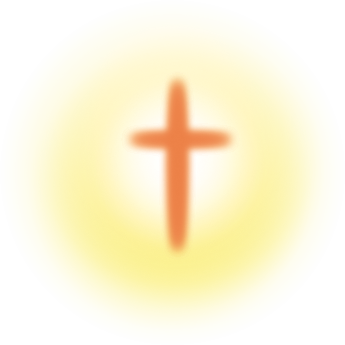 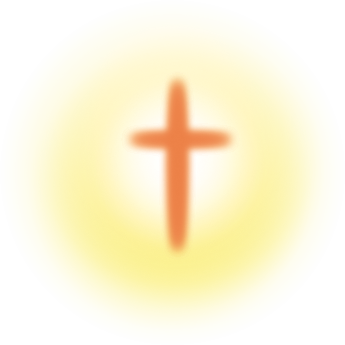 しんりによる
すくい
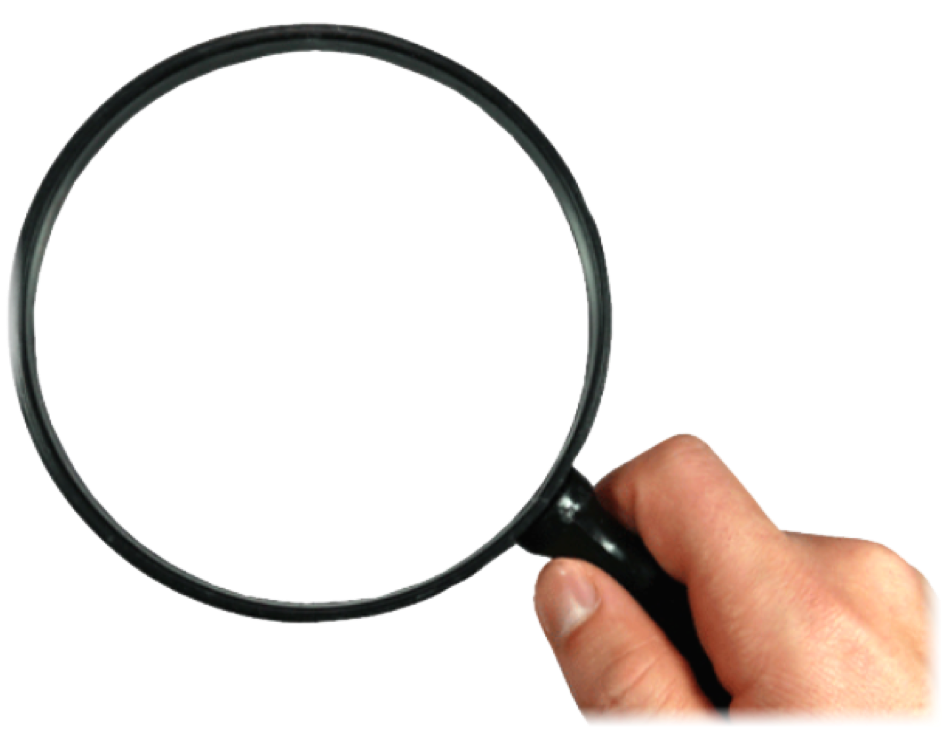 まちがった　ことばに　だまされないで　３つの　
じっせんを　ちゃくじつに　じっせんしよう
３つの　じっせん
まいにち　じっせん!
ふくいんのみことば 
　　　　　　+ いじんでん
しゅのひ（にちよう）に
じっせん!
れいはい = 40にち　　
　　　　　　　しゅちゅう
げんばで　じっせん!
れいてきはいけいを　あじわおう
フォ
ー
ラム
し
て
いん
し
よう
こく
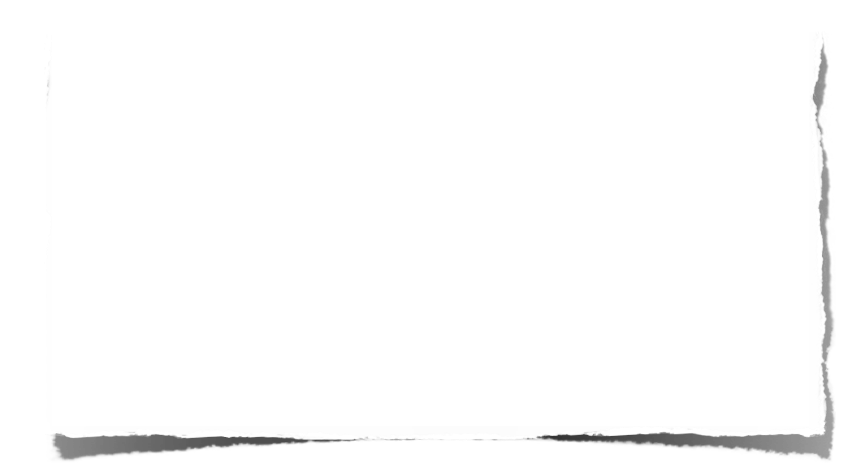 みことばの　なかで　いちばん　こころに　
のこった　ことを　フォーラムしよう
きょうかいで　できる　ちいさな　けんしんに　
ついて　フォーラムしよう
３つの　じっせんに　ついて　フォーラムしよう